Figure 1. Expression of Sema3A mRNA and protein and Npn1 in the marmoset presumptive primary visual cortex (V1) at ...
Cereb Cortex, Volume 24, Issue 11, November 2014, Pages 2884–2898, https://doi.org/10.1093/cercor/bht141
The content of this slide may be subject to copyright: please see the slide notes for details.
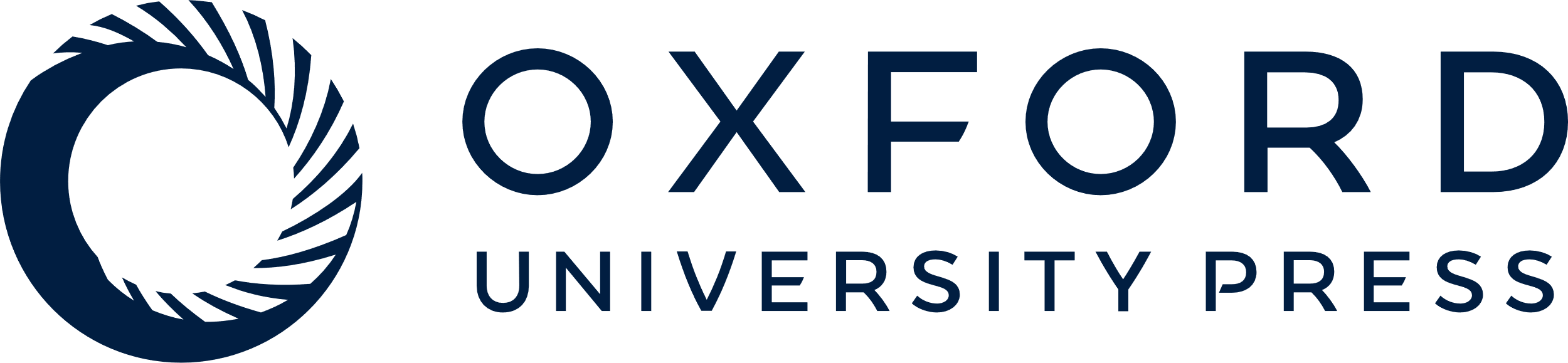 [Speaker Notes: Figure 1. Expression of Sema3A mRNA and protein and Npn1 in the marmoset presumptive primary visual cortex (V1) at ED90. Representative parasagittal section through the marmoset brain, stained with Nissl substance. (A) All illustrations were taken in the boxed area, in the foveal region of V1. Demarcation of the cortical compartments was achieved with Nissl staining (A′) and Hoechst staining (B) for fluorescent immunolabeling. At this stage, no layers can be observed in the cortical plate. Sema3A transcripts, labeled by ISH, are distributed in the VZ and SVZ as well as the CP (C), while the protein, revealed by immunolabeling, is restricted to the CP (D), where it colocalizes with TuJ1+ neuronal processes (F). The receptor Npn1 is expressed in the SVZ (E), together with the transcription factors Pax6 (G) and Tbr2 (H), demonstrating that the Sema3A-responsive population in the ISVZ is comprised of Npn1-Pax6 double-positive radial glial cells (G′) and Npn1-Tbr2 double-positive neuronal precursors (H′). CP: cortical plate; IFL: internal fiber layer; ISVZ: inner subventricular zone; IZ: intermediate zone; MZ: marginal zone; OSVZ: outer subventricular zone; SP: subplate; V: ventricle; VZ: ventricular zone. Scale bar: (A) 1 mm, (A′) 400 µm, (B–E) 100 µm, (F–H) 50 µm, (G′ and H′) 1 µm.


Unless provided in the caption above, the following copyright applies to the content of this slide: © The Author 2013. Published by Oxford University Press. All rights reserved. For Permissions, please e-mail: journals.permissions@oup.com]